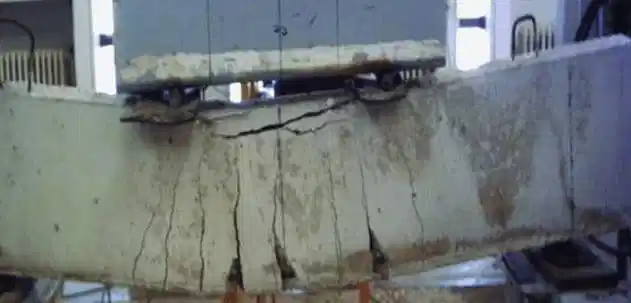 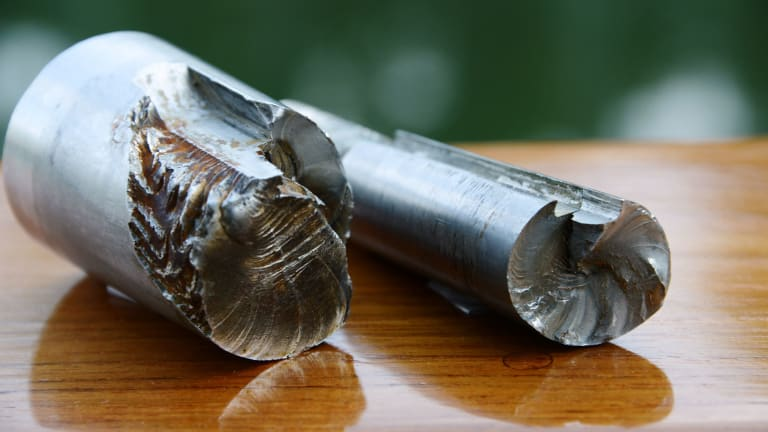 Introdução à Mecânica dos Sólidos (LOM3081)
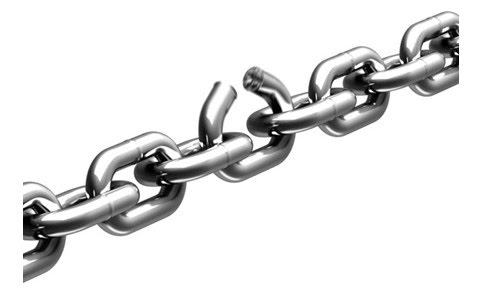 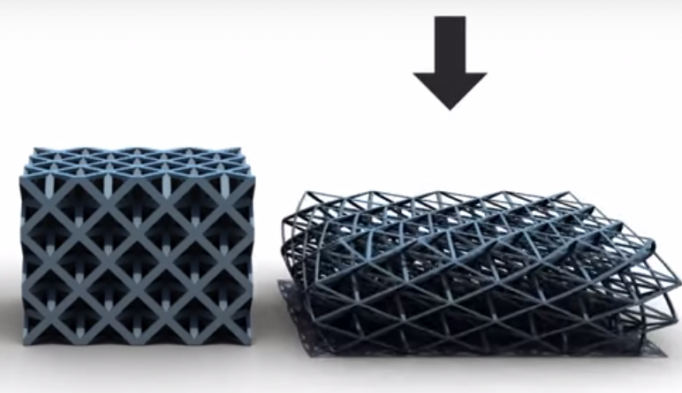 Prof. Dr. João Paulo Pascon
DEMAR / EEL / USP
Aula passada
4. Barras sob carga axial
4.1. Deslocamentos em sistemas isostáticos
4.2. Efeitos da Temperatura
4.3. Sistemas Hiperestáticos
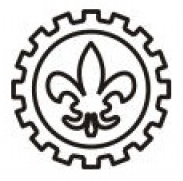 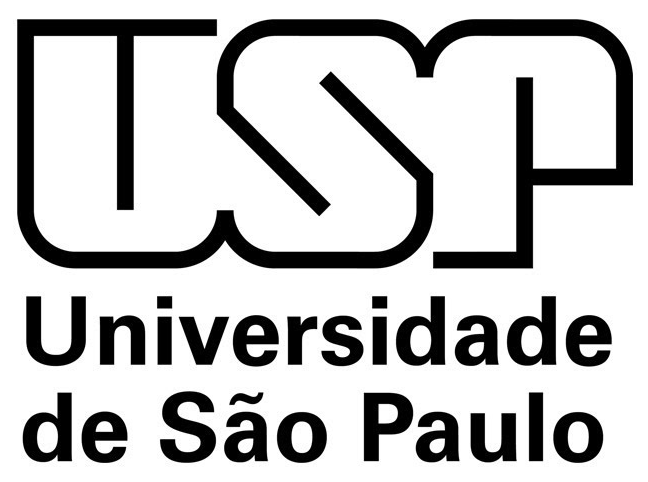 LOM3081 – Introdução à Mecânica dos Sólidos – Prof. Dr. João Paulo Pascon
Aula 07
4. Barras sob carga axial
4.1. Deslocamentos em sistemas isostáticos
4.2. Efeitos da Temperatura
4.3. Sistemas Hiperestáticos
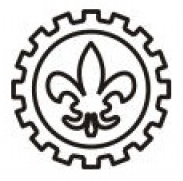 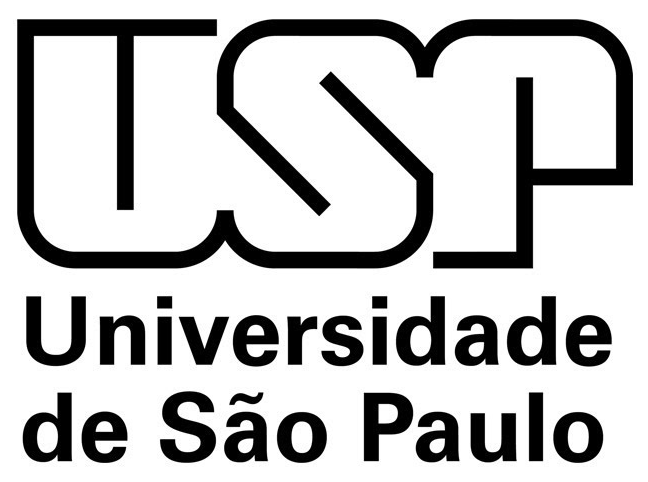 LOM3081 – Introdução à Mecânica dos Sólidos – Prof. Dr. João Paulo Pascon
Aula 07. Carga Axial
Objetivos da aula de hoje:
 Definir o método para cálculo dos deslocamentos axiais (δ) em treliças planas
 Apresentar a fórmula para deformação térmica
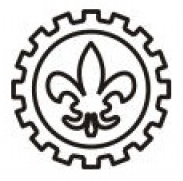 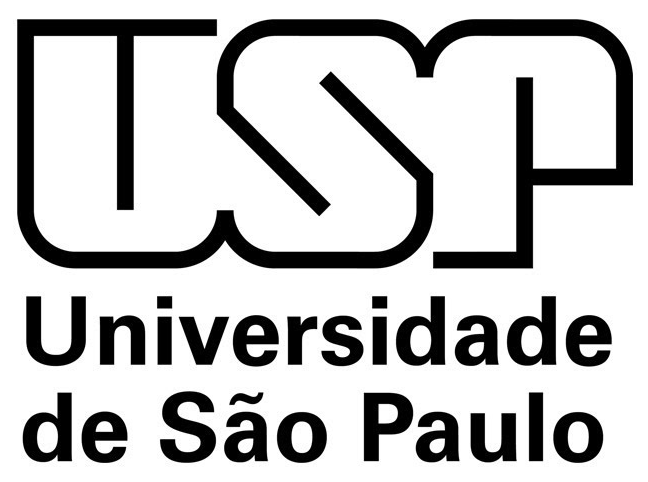 LOM3081 – Introdução à Mecânica dos Sólidos – Prof. Dr. João Paulo Pascon
Aula 07. Carga Axial
Teoria de Carga Axial
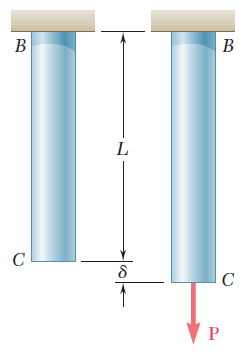 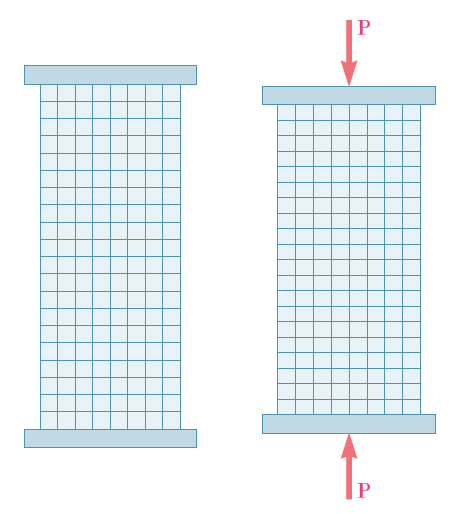 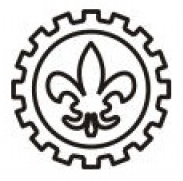 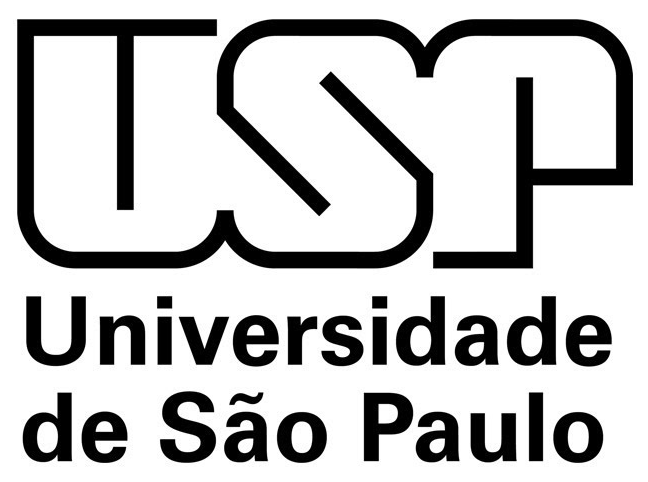 LOM3081 – Introdução à Mecânica dos Sólidos – Prof. Dr. João Paulo Pascon
Treliças
Estruturas reticuladas planas ou 3D “indeslocáveis” formadas por barras biarticuladas submetidas essencialmente a cargas axiais.
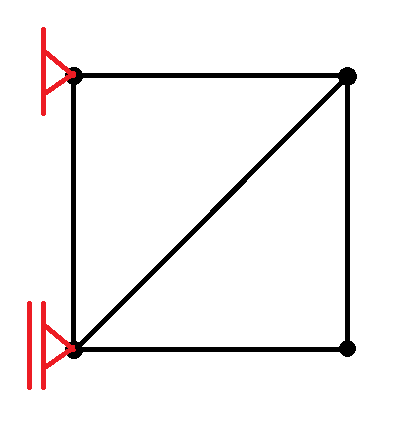 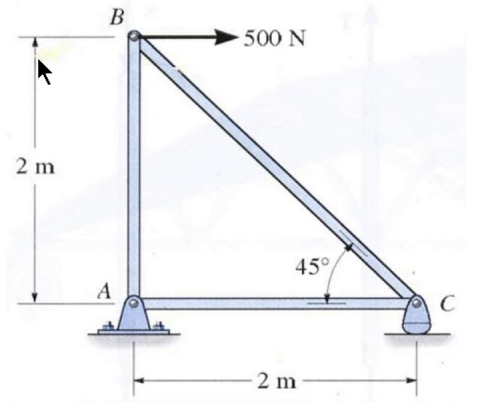 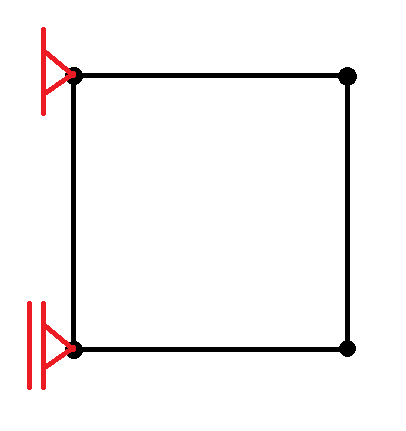 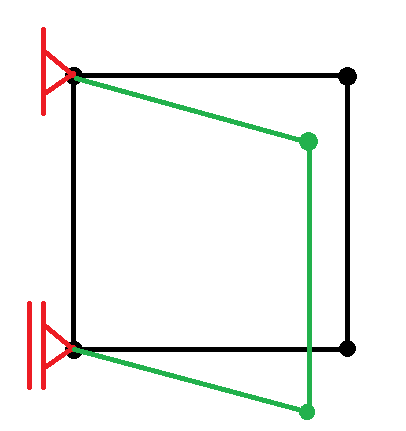 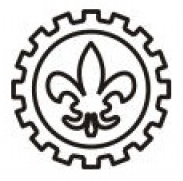 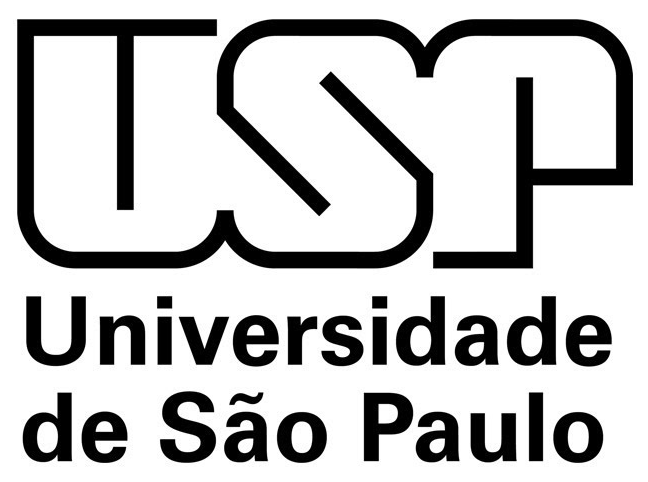 LOM3081 – Introdução à Mecânica dos Sólidos – Prof. Dr. João Paulo Pascon
Treliças
Coberturas
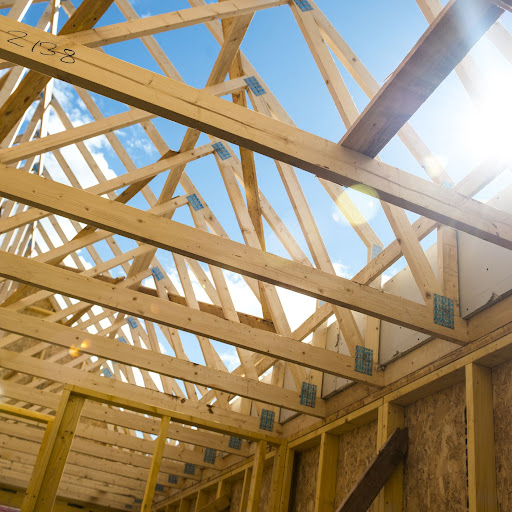 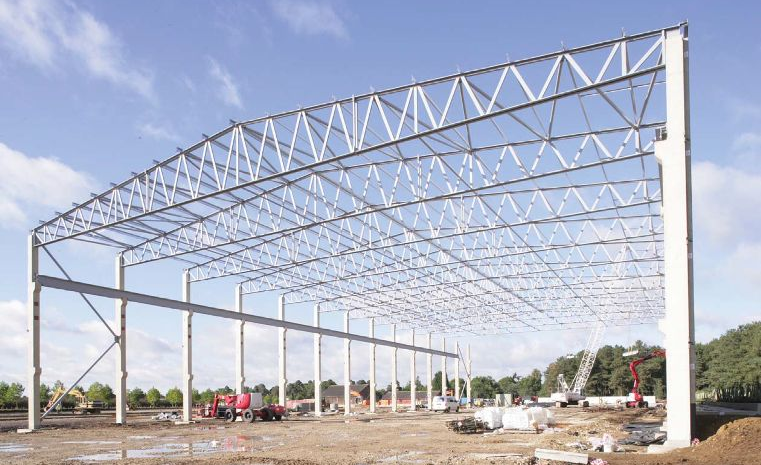 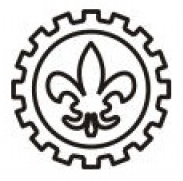 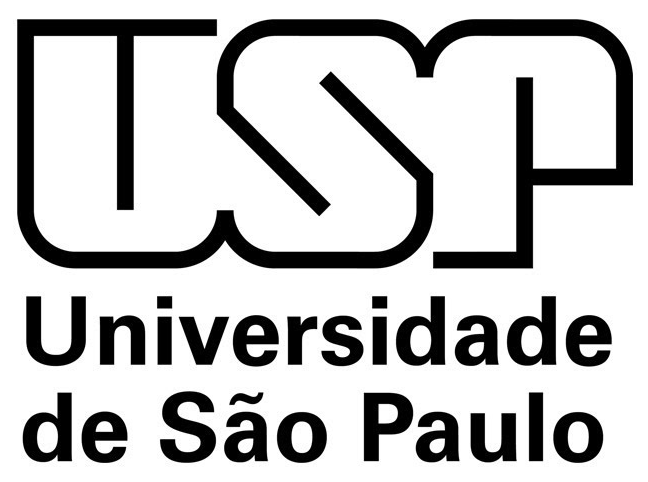 LOM3081 – Introdução à Mecânica dos Sólidos – Prof. Dr. João Paulo Pascon
Treliças
Coberturas
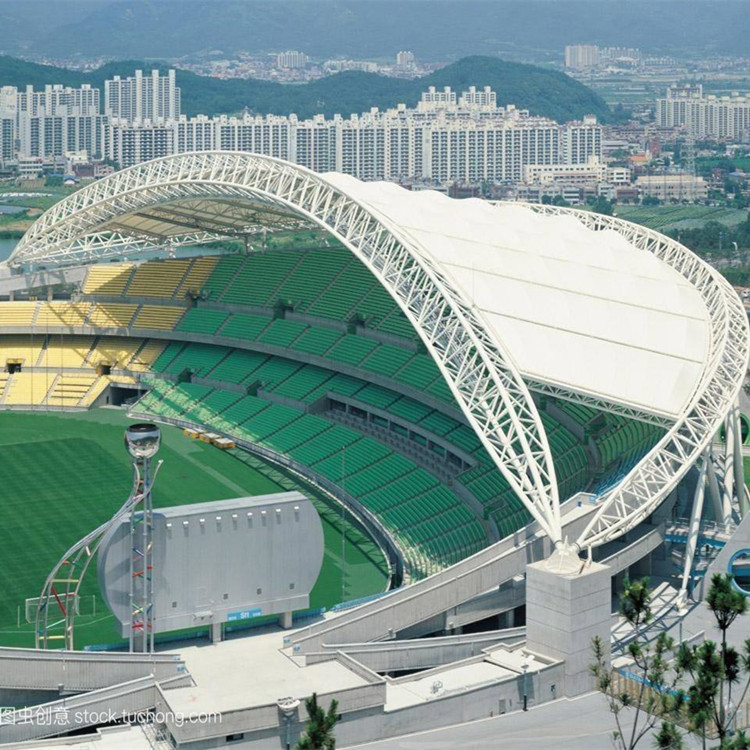 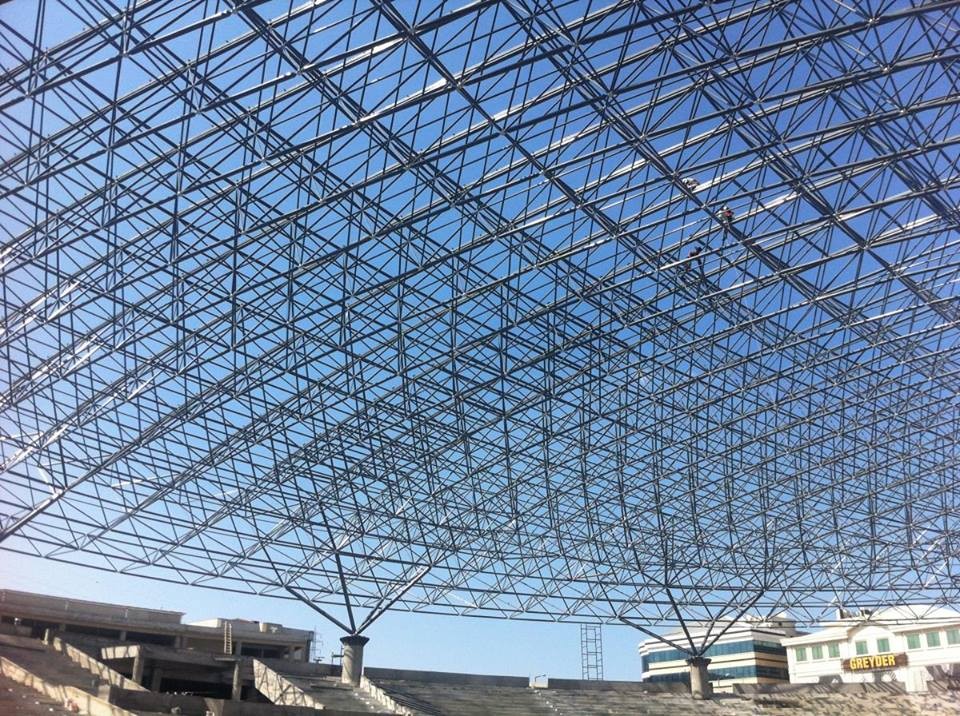 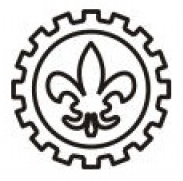 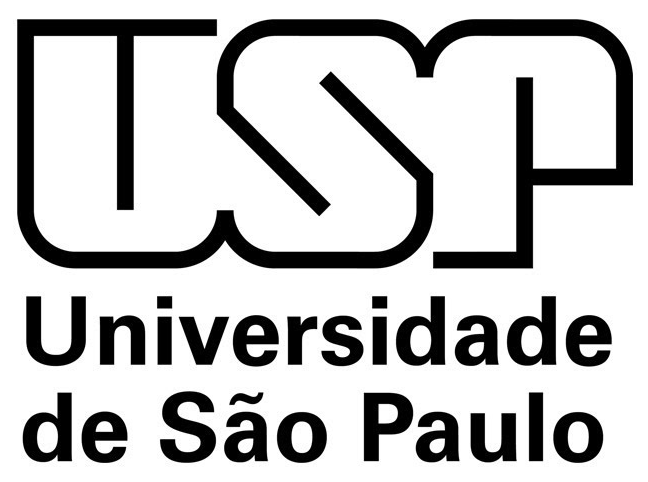 LOM3081 – Introdução à Mecânica dos Sólidos – Prof. Dr. João Paulo Pascon
Treliças
Pontes
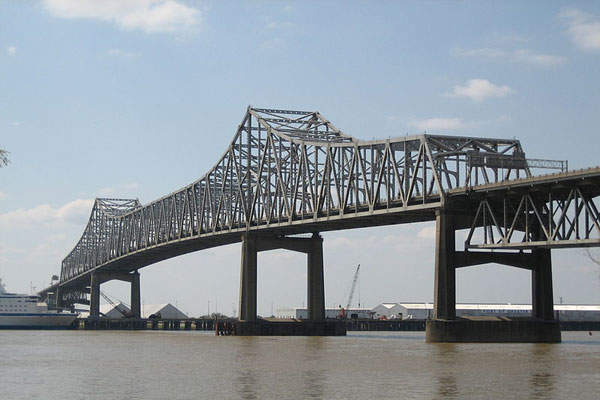 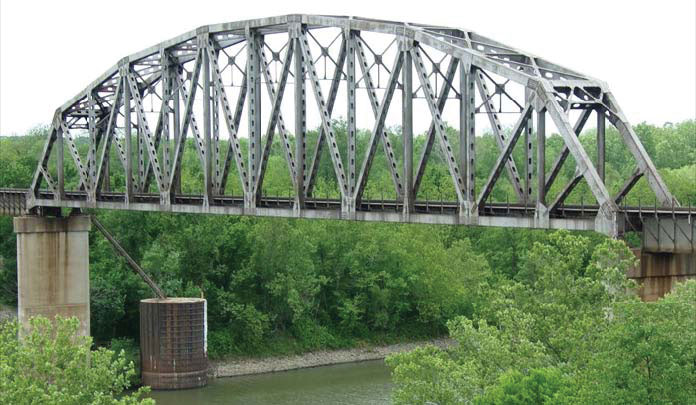 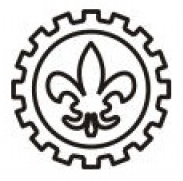 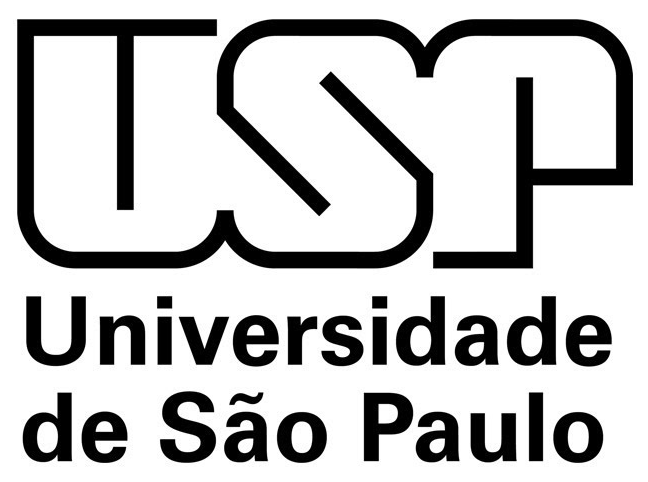 LOM3081 – Introdução à Mecânica dos Sólidos – Prof. Dr. João Paulo Pascon
Treliças
Ponte do Quebec (Canadá) – Vão livre de 549 m
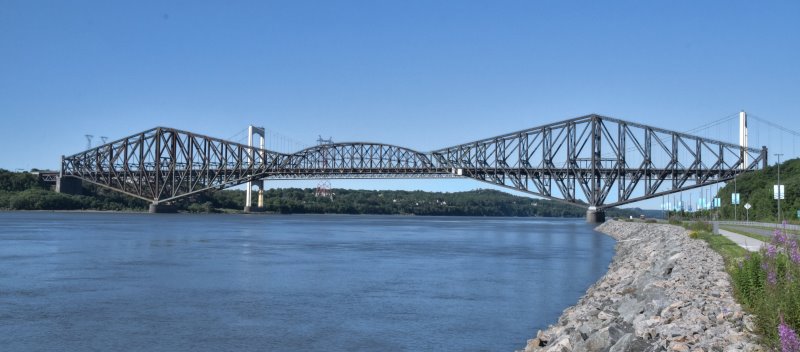 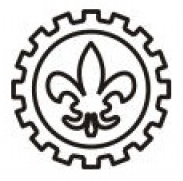 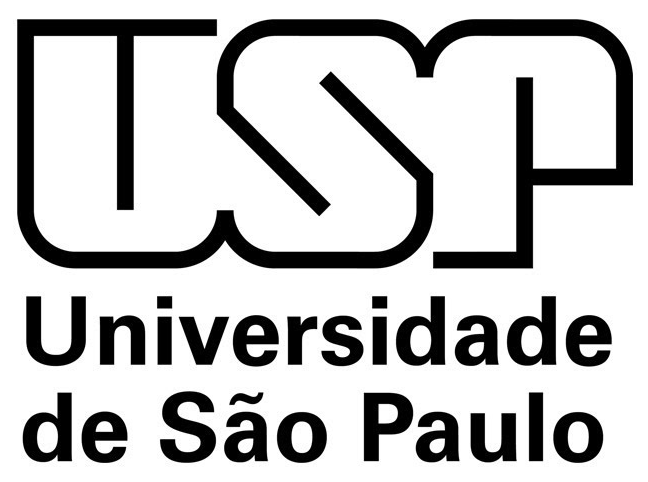 LOM3081 – Introdução à Mecânica dos Sólidos – Prof. Dr. João Paulo Pascon
Treliças
Ponte do rio Yangtzé Dashengguan – 1272 m de extensão
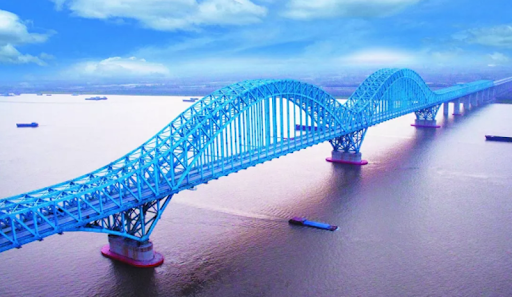 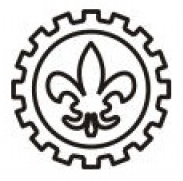 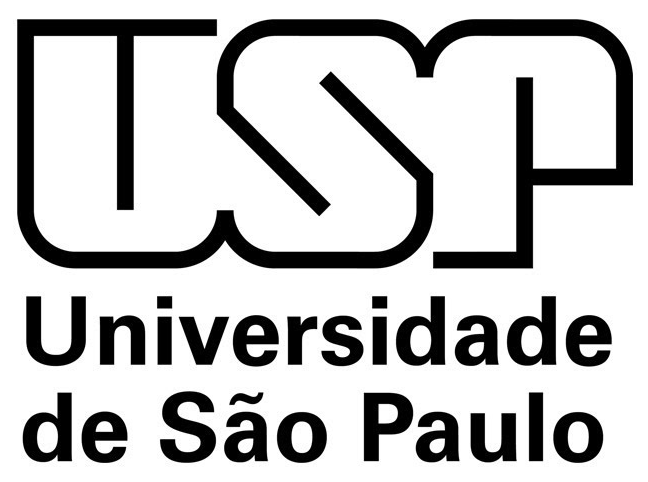 LOM3081 – Introdução à Mecânica dos Sólidos – Prof. Dr. João Paulo Pascon
Treliças
Torre Eiffel – 324 m de altura
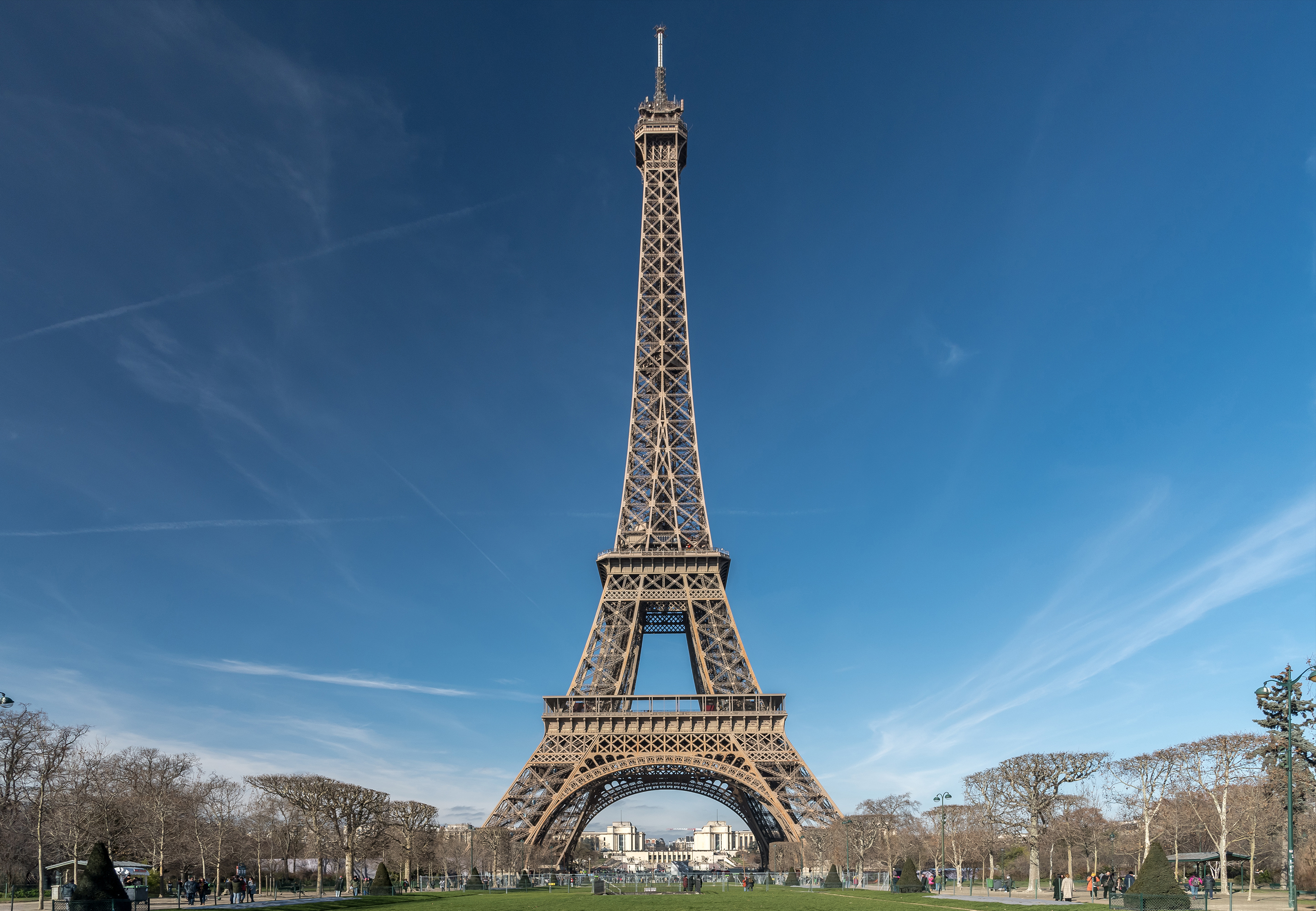 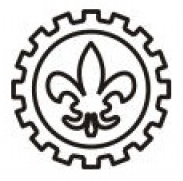 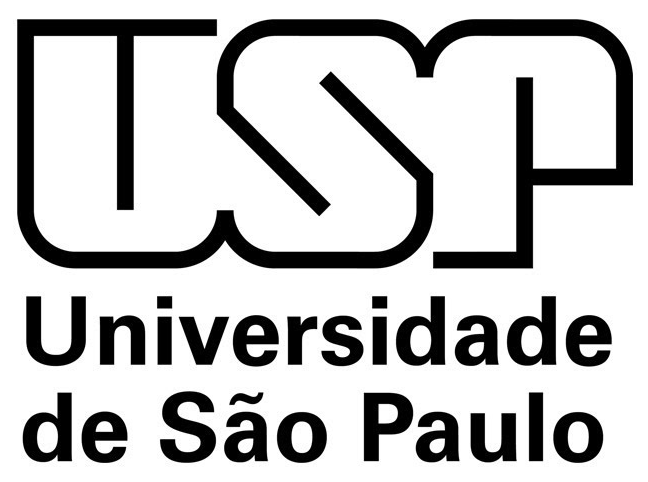 LOM3081 – Introdução à Mecânica dos Sólidos – Prof. Dr. João Paulo Pascon
Exemplo 4.4. Treliça plana simétrica
Sabendo que as barras AC e BC da treliça abaixo possuem área de 120 mm² e são feitas de aço (E = 200 GPa), determinar o deslocamento vertical do ponto C.
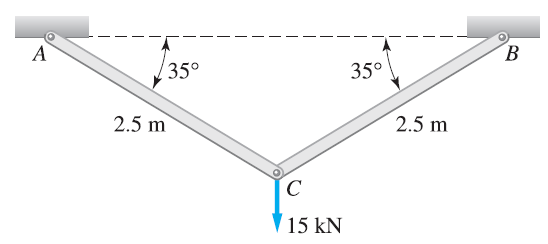 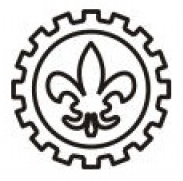 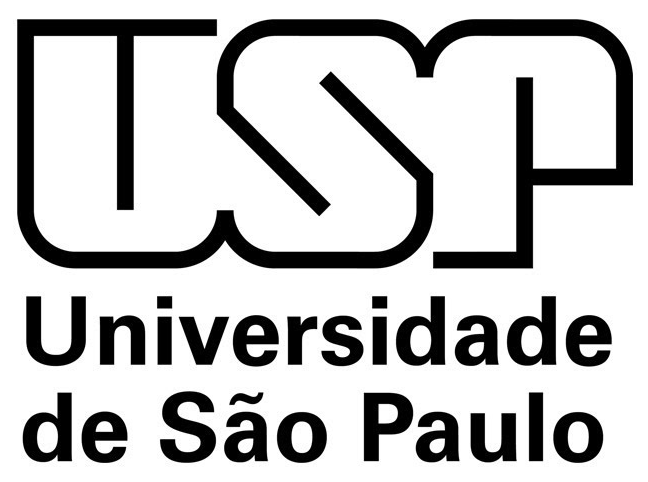 LOM3081 – Introdução à Mecânica dos Sólidos – Prof. Dr. João Paulo Pascon
Exemplo 4.4. Treliça plana simétrica
1. Esforço normal nas hastes (Método dos Nós)
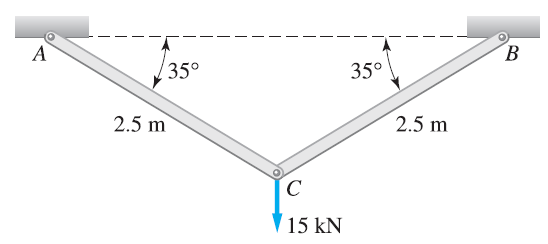 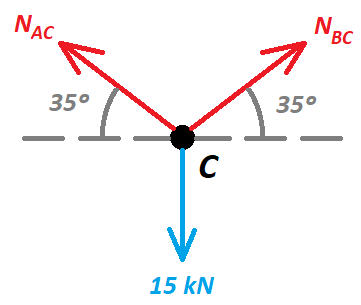 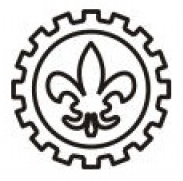 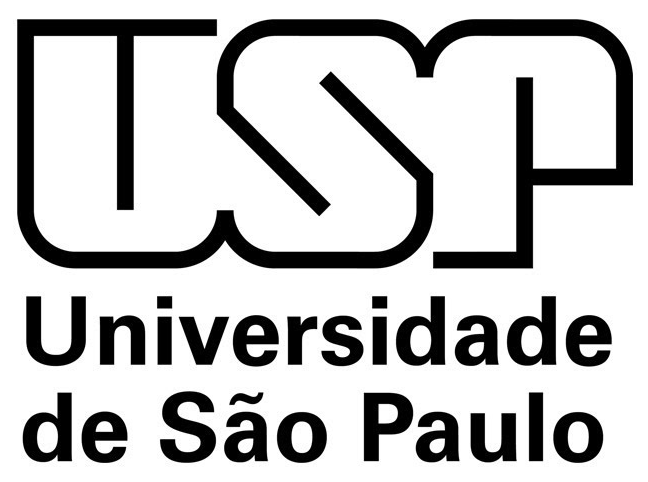 LOM3081 – Introdução à Mecânica dos Sólidos – Prof. Dr. João Paulo Pascon
Exemplo 4.4. Treliça plana simétrica
2. Variação de comprimento (A = 120 mm²; E = 200 GPa)
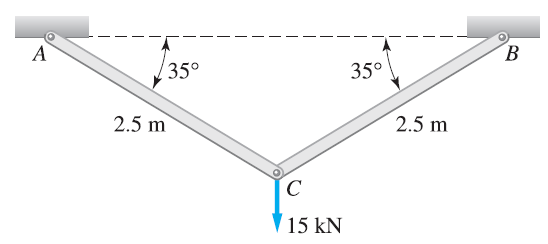 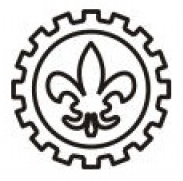 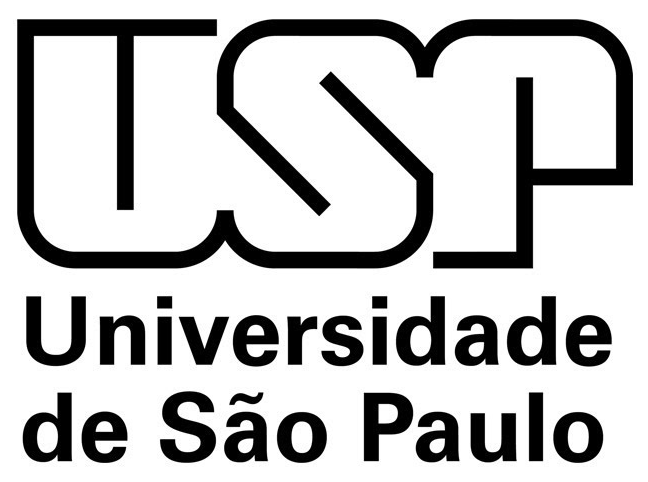 LOM3081 – Introdução à Mecânica dos Sólidos – Prof. Dr. João Paulo Pascon
Exemplo 4.4. Treliça plana simétrica
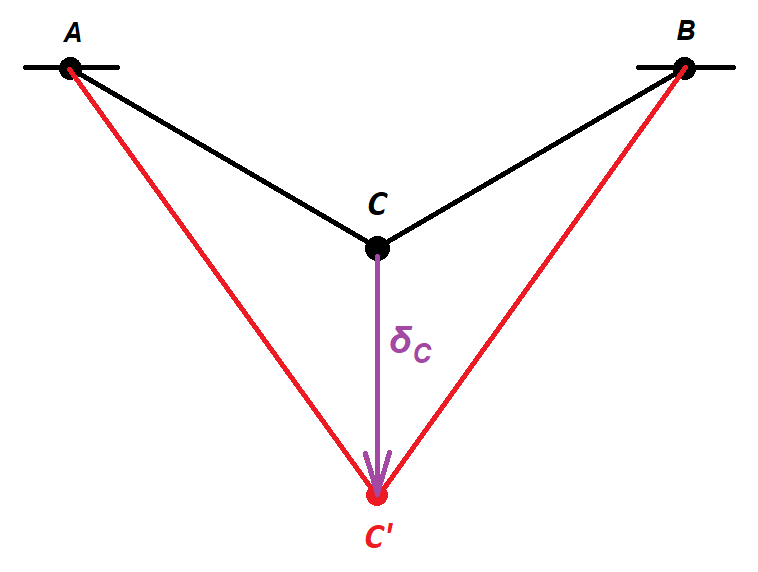 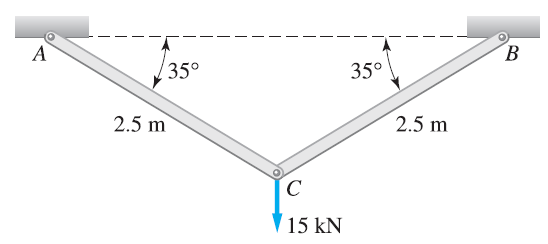 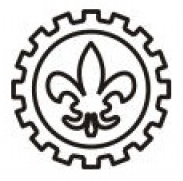 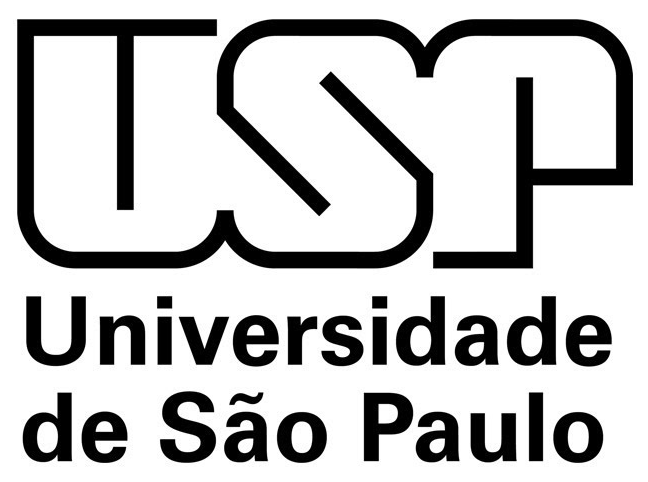 LOM3081 – Introdução à Mecânica dos Sólidos – Prof. Dr. João Paulo Pascon
Exemplo 4.4. Treliça plana simétrica
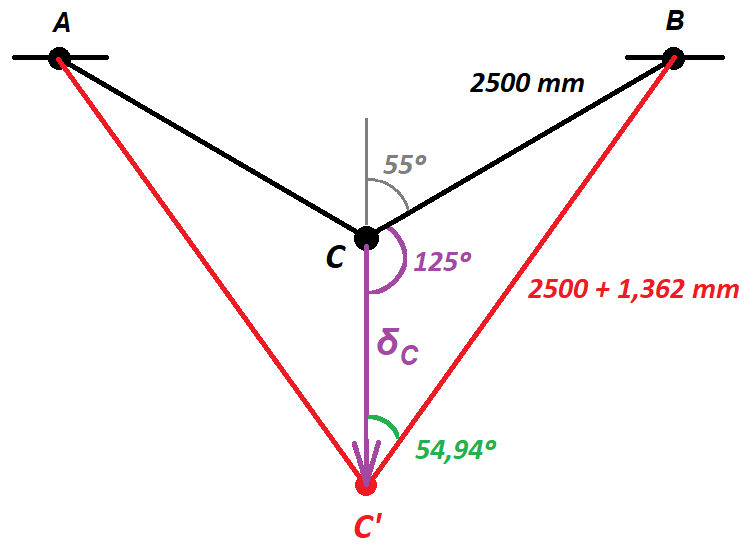 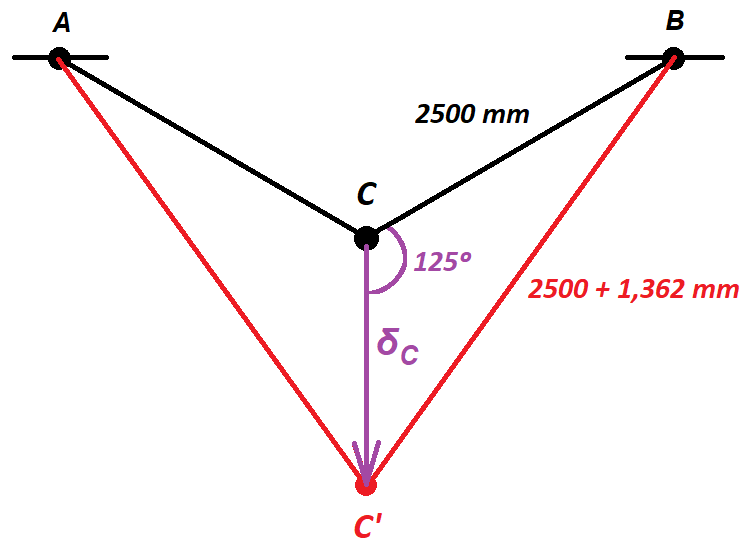 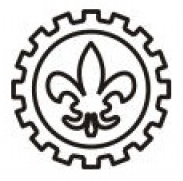 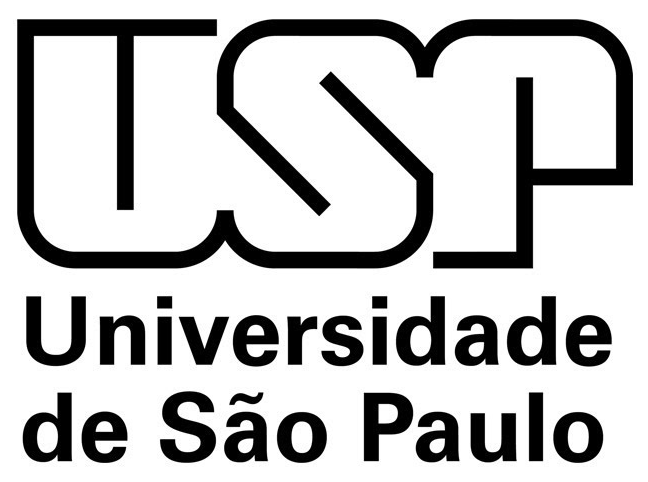 LOM3081 – Introdução à Mecânica dos Sólidos – Prof. Dr. João Paulo Pascon
Exemplo 4.4. Treliça plana simétrica
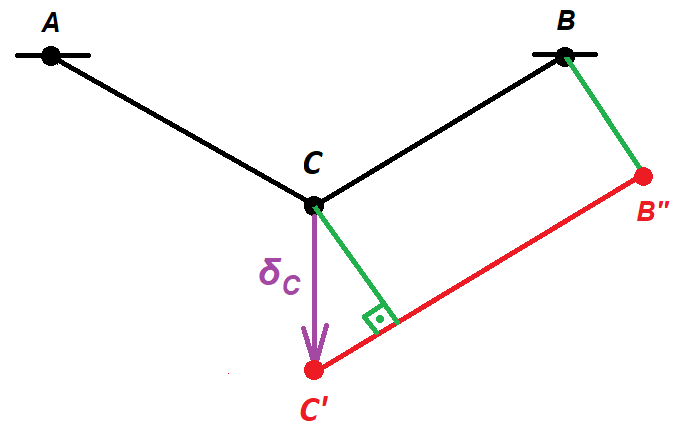 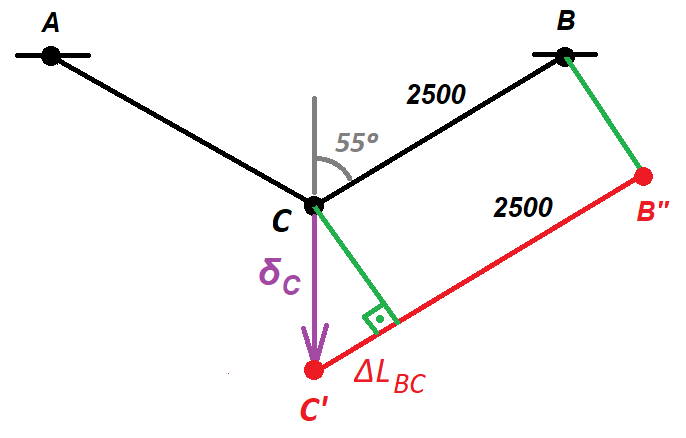 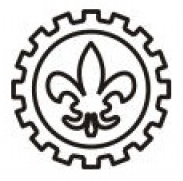 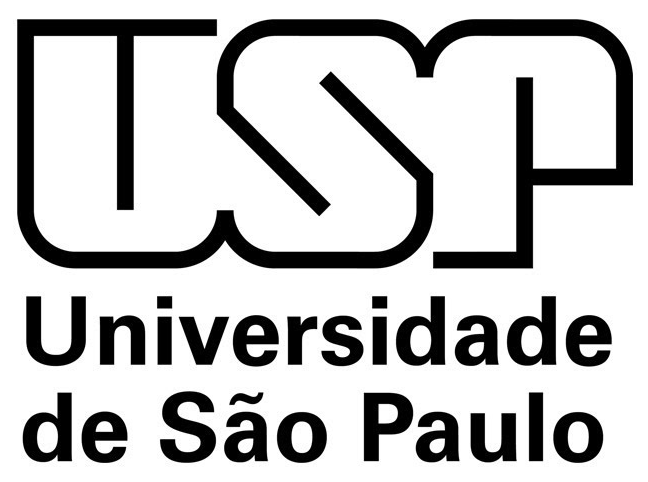 LOM3081 – Introdução à Mecânica dos Sólidos – Prof. Dr. João Paulo Pascon
Exemplo 4.5. Treliça plana não simétrica
A treliça da figura é formada por uma barra AB inclinada com área de 0,5 in² e uma barra BC horizontal com área de 0,75 in², ambas de aço (E = 29 x 106 psi). Determinar os deslocamentos planos do ponto B.
 1 ft = 12 in.
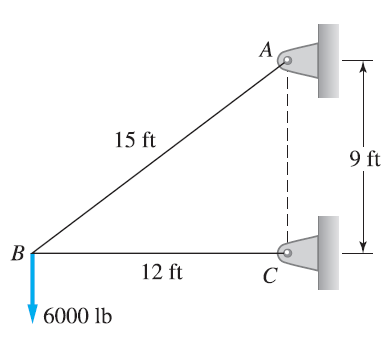 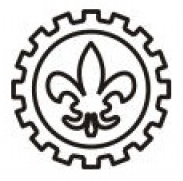 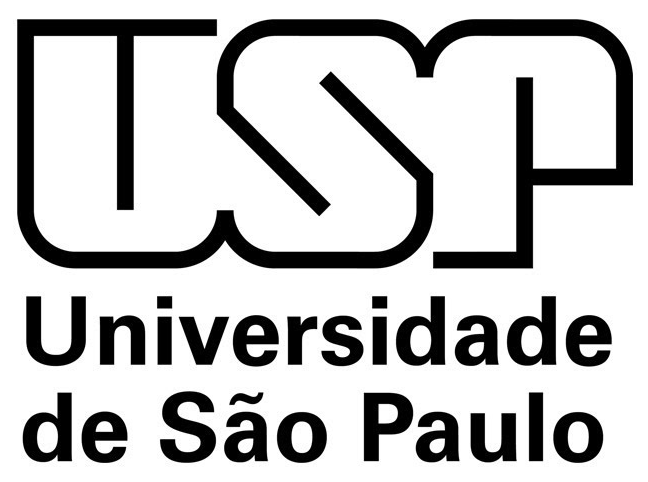 LOM3081 – Introdução à Mecânica dos Sólidos – Prof. Dr. João Paulo Pascon
Exemplo 4.5. Treliça plana não simétrica
1. Esforço normal nas hastes (Método dos Nós)
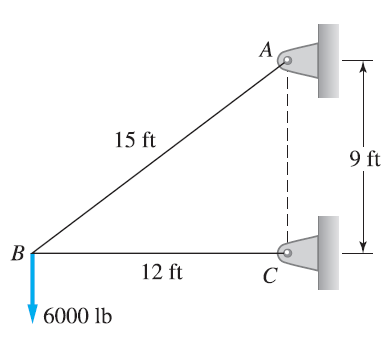 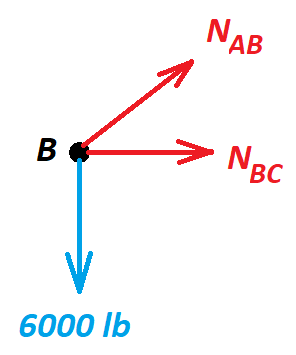 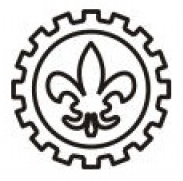 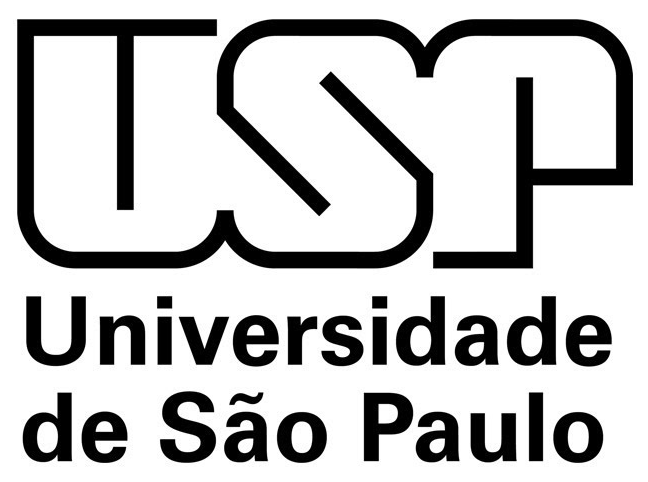 LOM3081 – Introdução à Mecânica dos Sólidos – Prof. Dr. João Paulo Pascon
Exemplo 4.5. Treliça plana não simétrica
2. Variação de comprimento
AAB = 0,5 in²; ABC = 0,75 in²; E = 29 x 106 psi; 1 ft = 12 in.
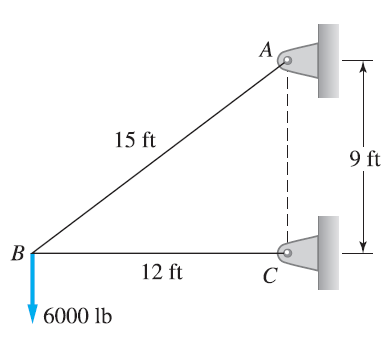 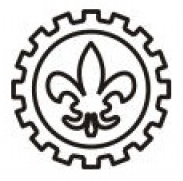 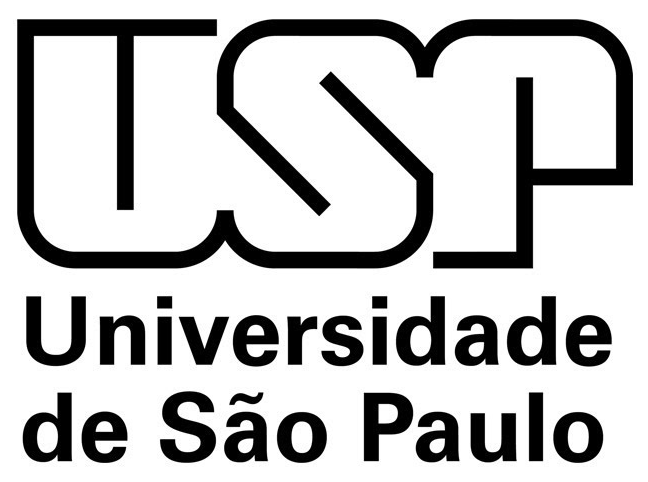 LOM3081 – Introdução à Mecânica dos Sólidos – Prof. Dr. João Paulo Pascon
Exemplo 4.5. Treliça plana não simétrica
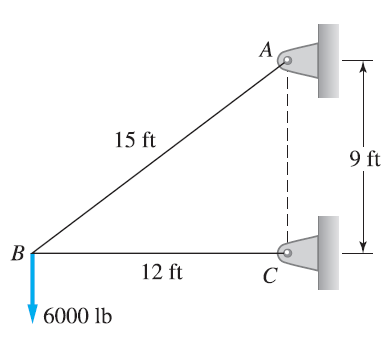 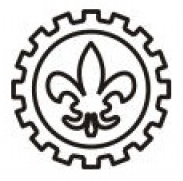 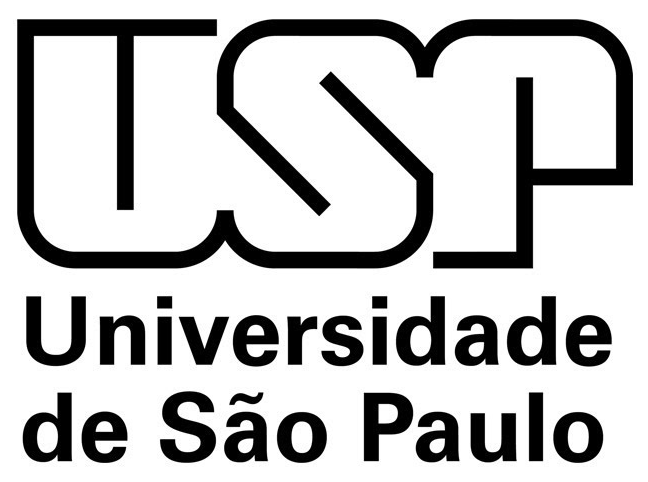 LOM3081 – Introdução à Mecânica dos Sólidos – Prof. Dr. João Paulo Pascon
Exemplo 4.5. Treliça plana não simétrica
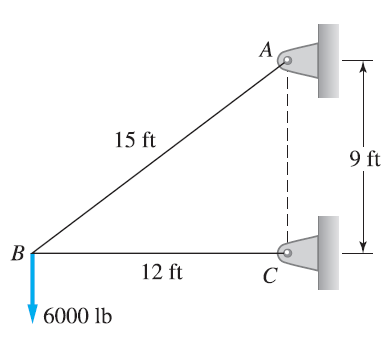 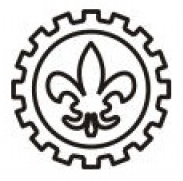 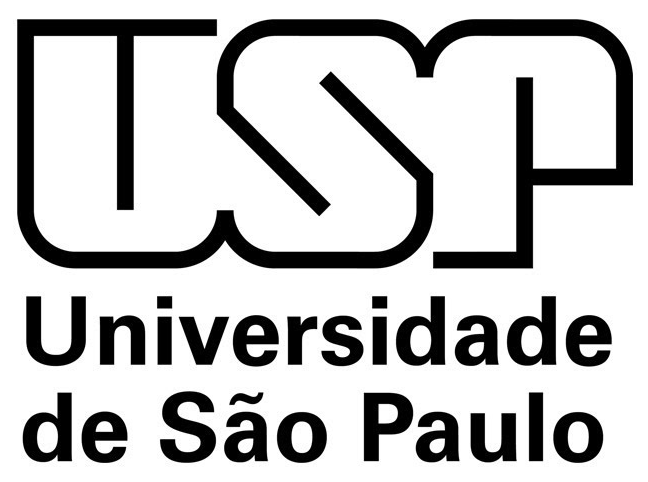 LOM3081 – Introdução à Mecânica dos Sólidos – Prof. Dr. João Paulo Pascon
Exemplo 4.5. Treliça plana não simétrica
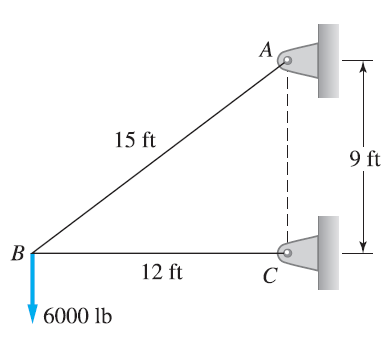 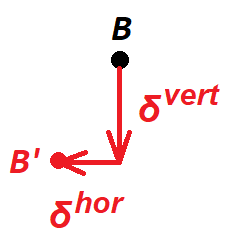 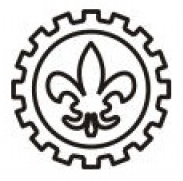 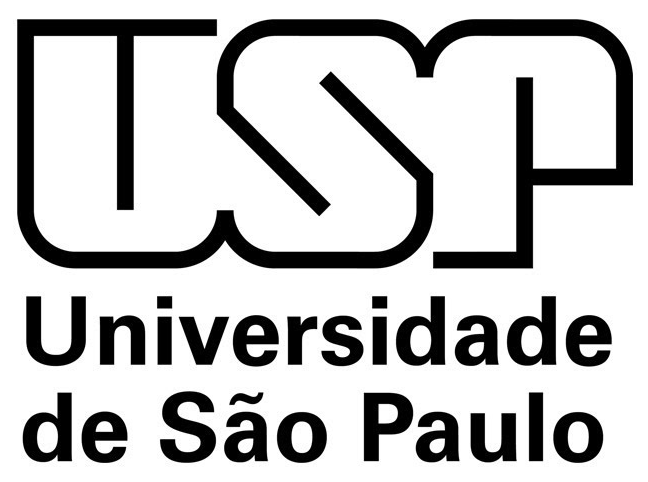 LOM3081 – Introdução à Mecânica dos Sólidos – Prof. Dr. João Paulo Pascon
* Análise numérica (MEF)
Treliça espacial em dupla camada (128 barras e 41 nós)
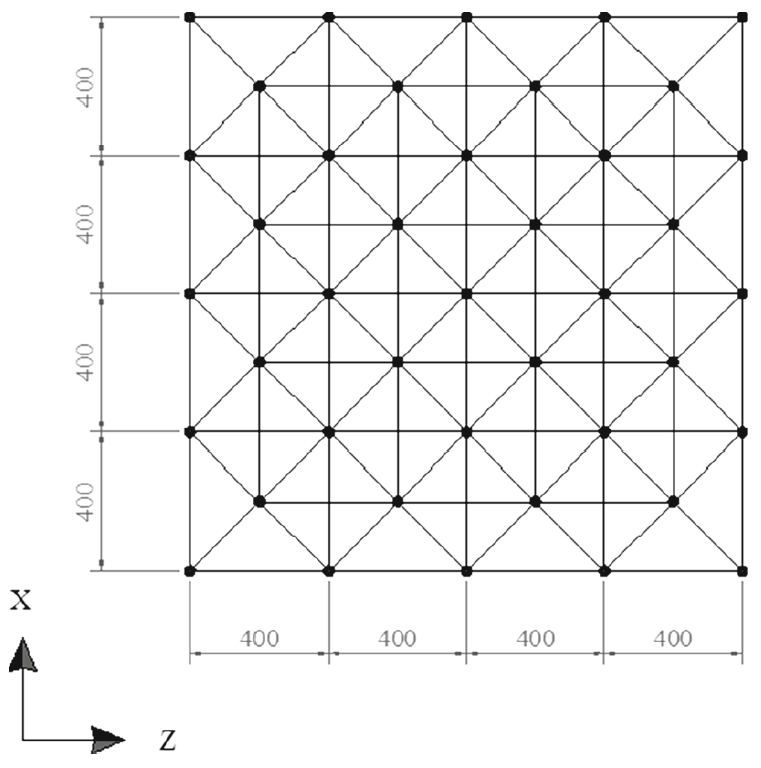 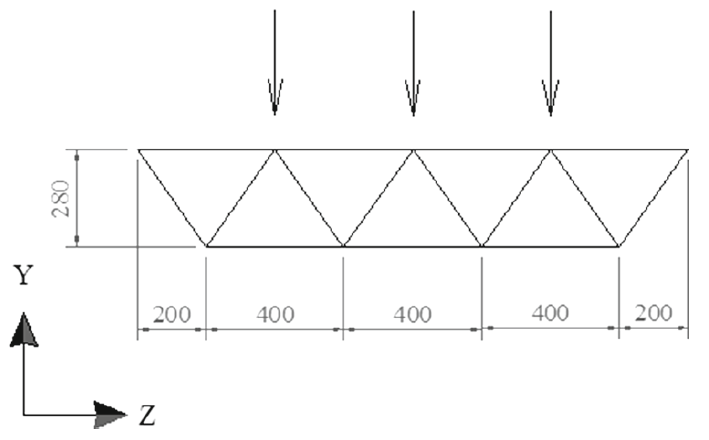 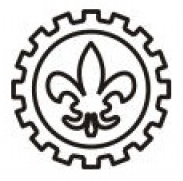 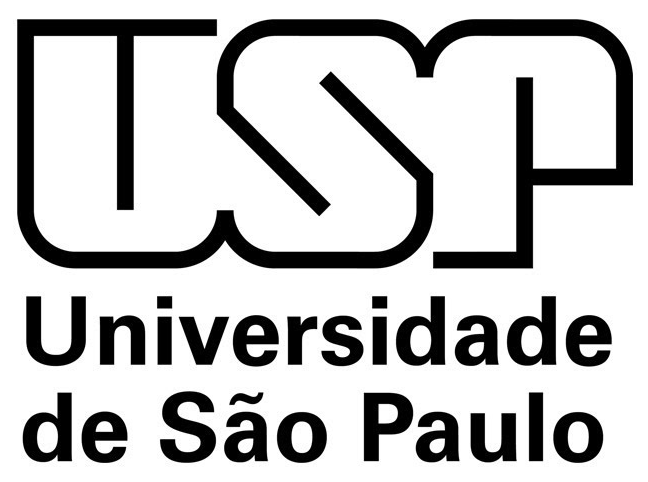 LOM3081 – Introdução à Mecânica dos Sólidos – Prof. Dr. João Paulo Pascon
* Análise numérica (MEF)
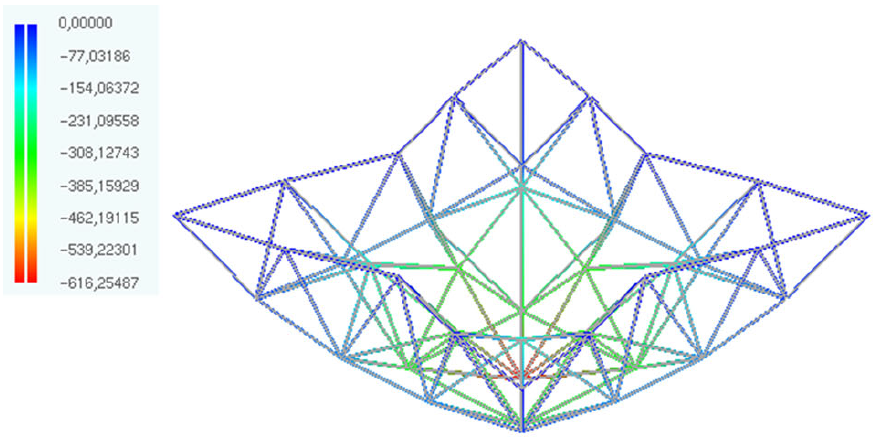 Treliça espacial em dupla camada (128 barras e 41 nós)
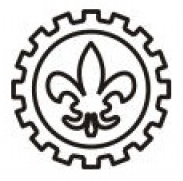 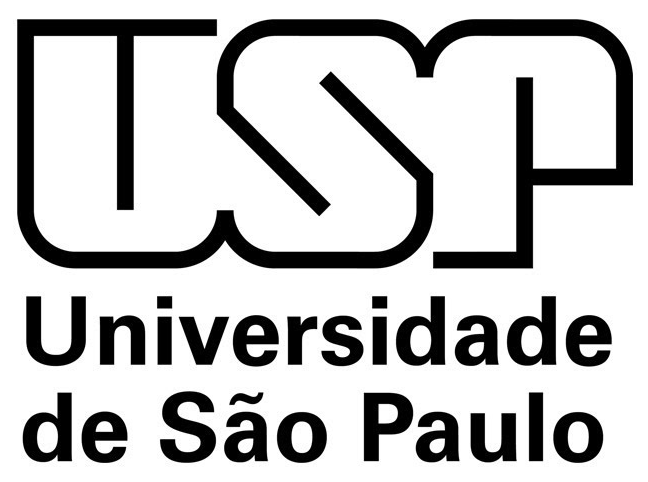 LOM3081 – Introdução à Mecânica dos Sólidos – Prof. Dr. João Paulo Pascon
* Análise numérica (MEF)
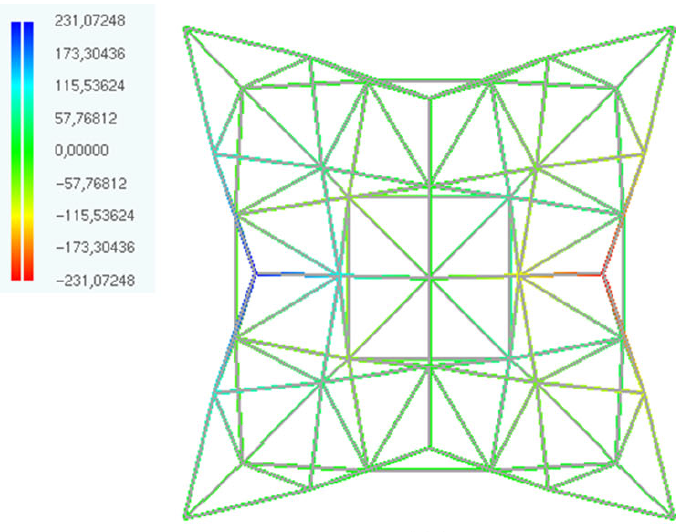 Treliça espacial em dupla camada (128 barras e 41 nós)
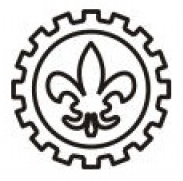 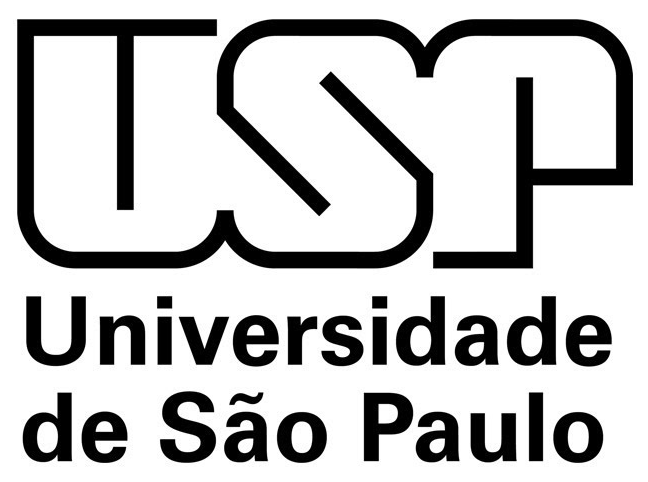 LOM3081 – Introdução à Mecânica dos Sólidos – Prof. Dr. João Paulo Pascon
4.2. Efeitos da Temperatura
Rigidez
Resistência
Ductilidade
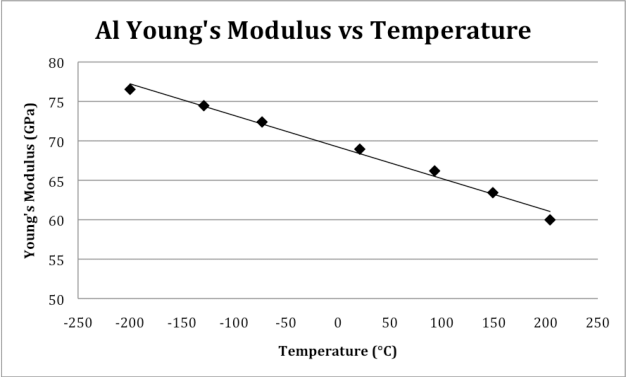 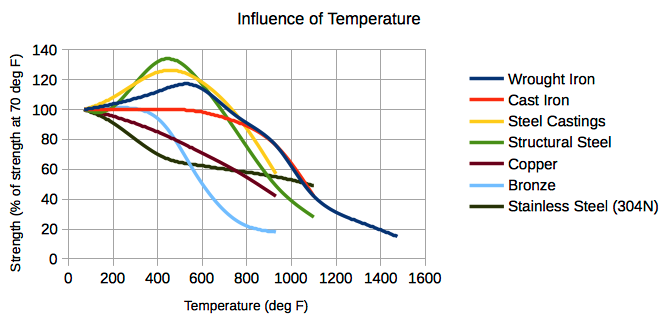 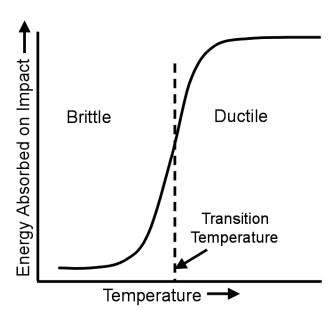 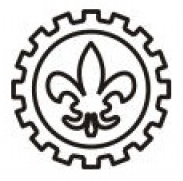 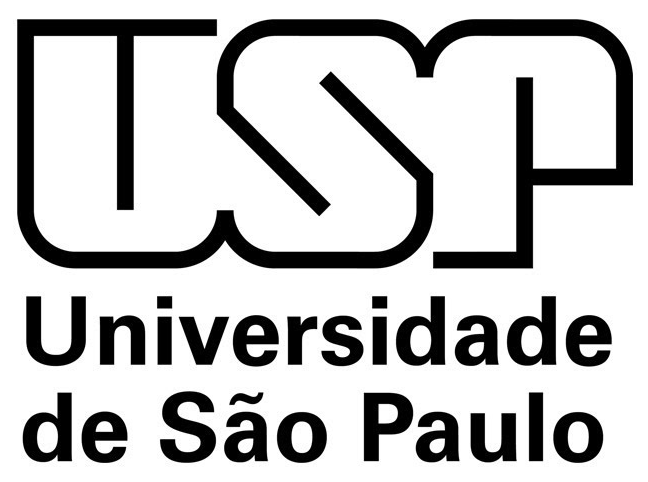 LOM3081 – Introdução à Mecânica dos Sólidos – Prof. Dr. João Paulo Pascon
4.2. Efeitos da Temperatura
Variação de comprimento por deformação térmica
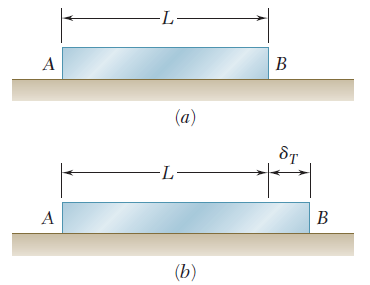 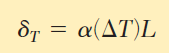 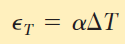 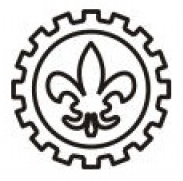 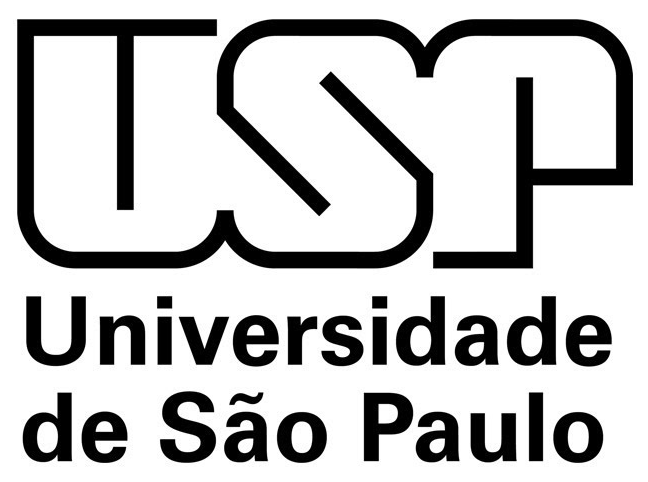 LOM3081 – Introdução à Mecânica dos Sólidos – Prof. Dr. João Paulo Pascon
Exemplo 4.6. Variação de temperatura
Determinar o deslocamento vertical do ponto C provocado por um aumento de temperatura de 30°C na haste vertical com área de 0,5 in² e feita de aço (E = 29 x 106 psi; α = 11,7 x 10-6 °C-1), sabendo que o elemento horizontal é rígido.
1 ft = 12 in.
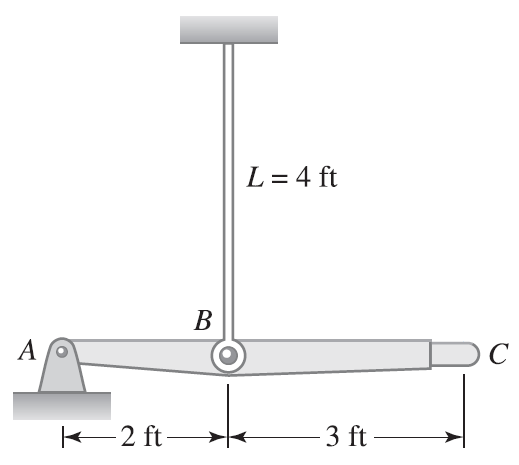 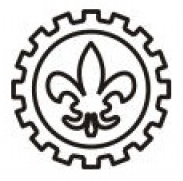 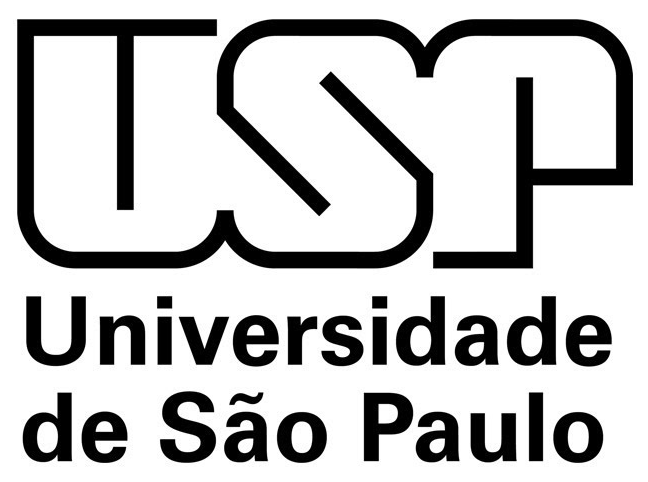 LOM3081 – Introdução à Mecânica dos Sólidos – Prof. Dr. João Paulo Pascon
Exemplo 4.6. Variação de temperatura
ΔT = 30°C; A = 0,5 in²; E = 29 x 106 psi; α = 11,7 x 10-6 °C-1
 1 ft = 12 in.
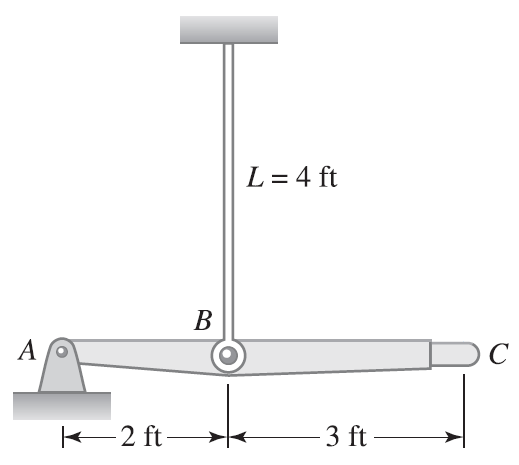 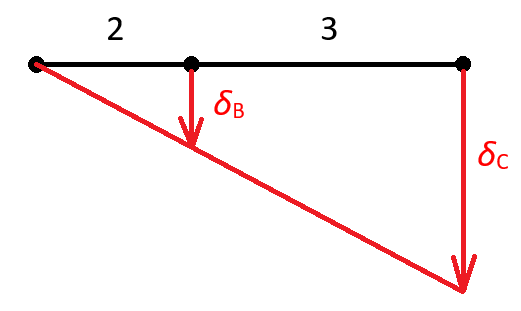 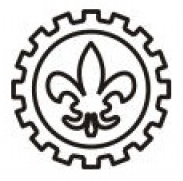 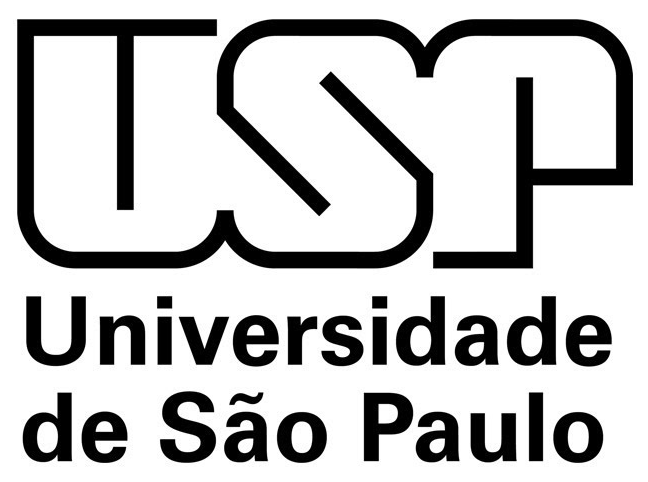 LOM3081 – Introdução à Mecânica dos Sólidos – Prof. Dr. João Paulo Pascon
Próxima aula
4.3. Sistemas hiperestáticos
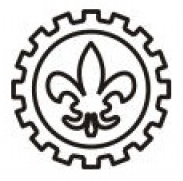 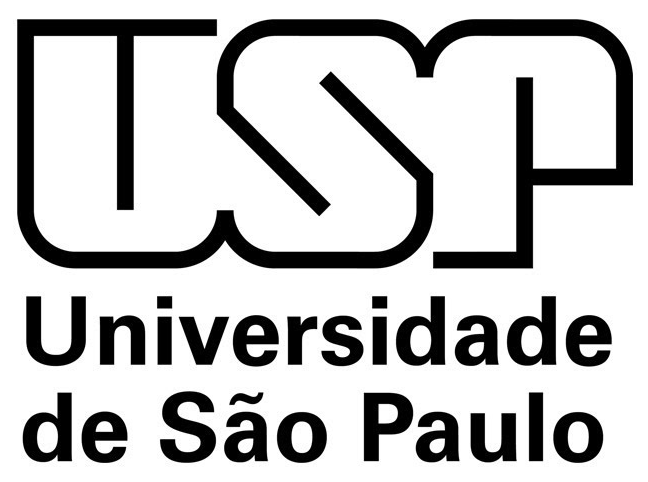 LOM3081 – Introdução à Mecânica dos Sólidos – Prof. Dr. João Paulo Pascon